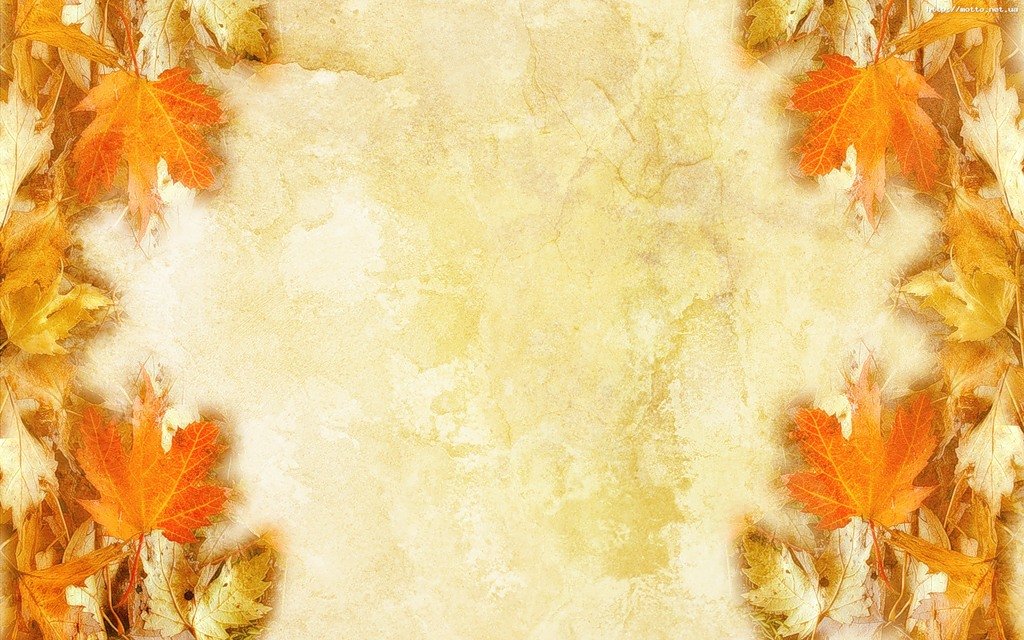 Музыкальное занятие на тему: «Музыка осени»Возраст детей: 4-5 летОбразовательная область: «Художественно-эстетическое развитие» музыка.
Цель: Формирование музыкальных и творческих способностей в различных видах музыкальной деятельности (слушание музыки, пении, музыкально-ритмических движениях, музыкальных играх).Задачи:Образовательные:- учить детей слаженно двигаться под музыку, выполнять движения согласно тексту песни.- приучать детей слушать музыкальные произведения, понимать эмоции и чувства, выраженные в музыке:Развивающие:- развивать двигательные умения детей;- расширять представления детей об осени, осенних признаках;- развивать память, речь, мелкую моторику рук.- развивать эмоциональную отзывчивость на музыку, развивать вокально-хоровые навыки, развивать чувство ритма.Воспитывающие:- воспитывать любовь к природе через музыку.
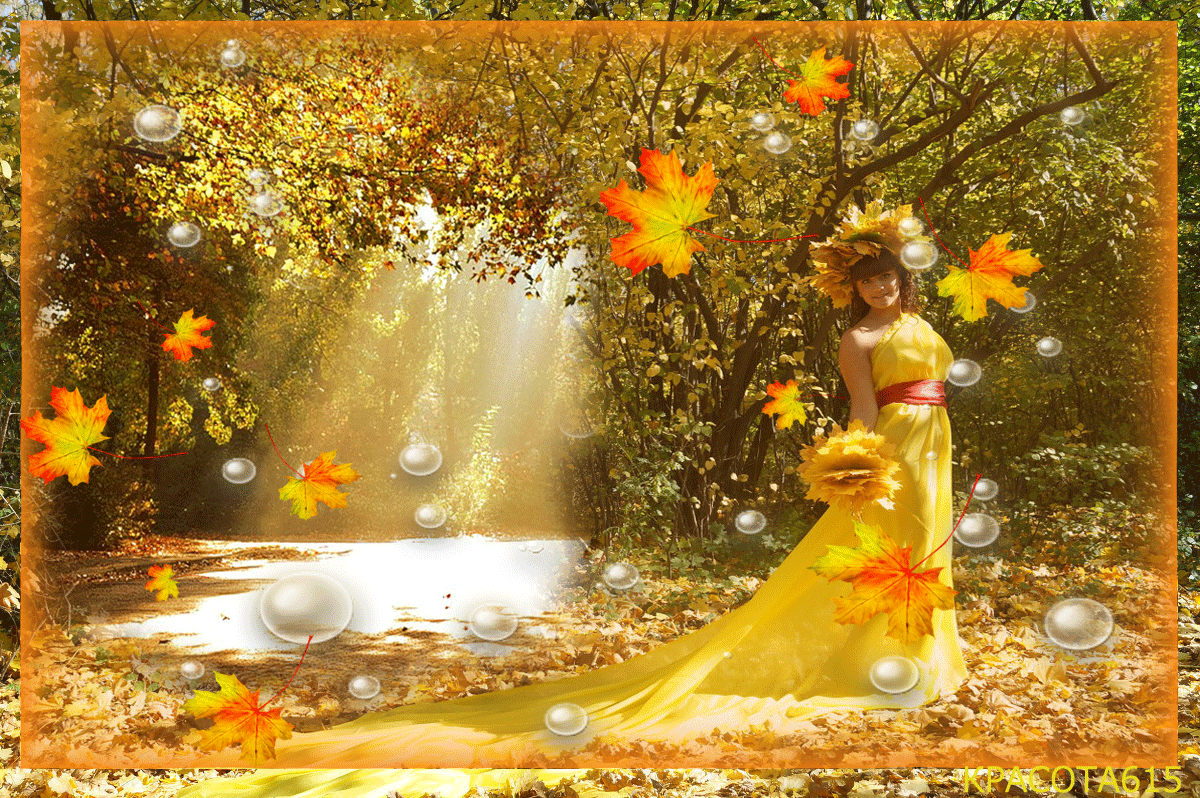 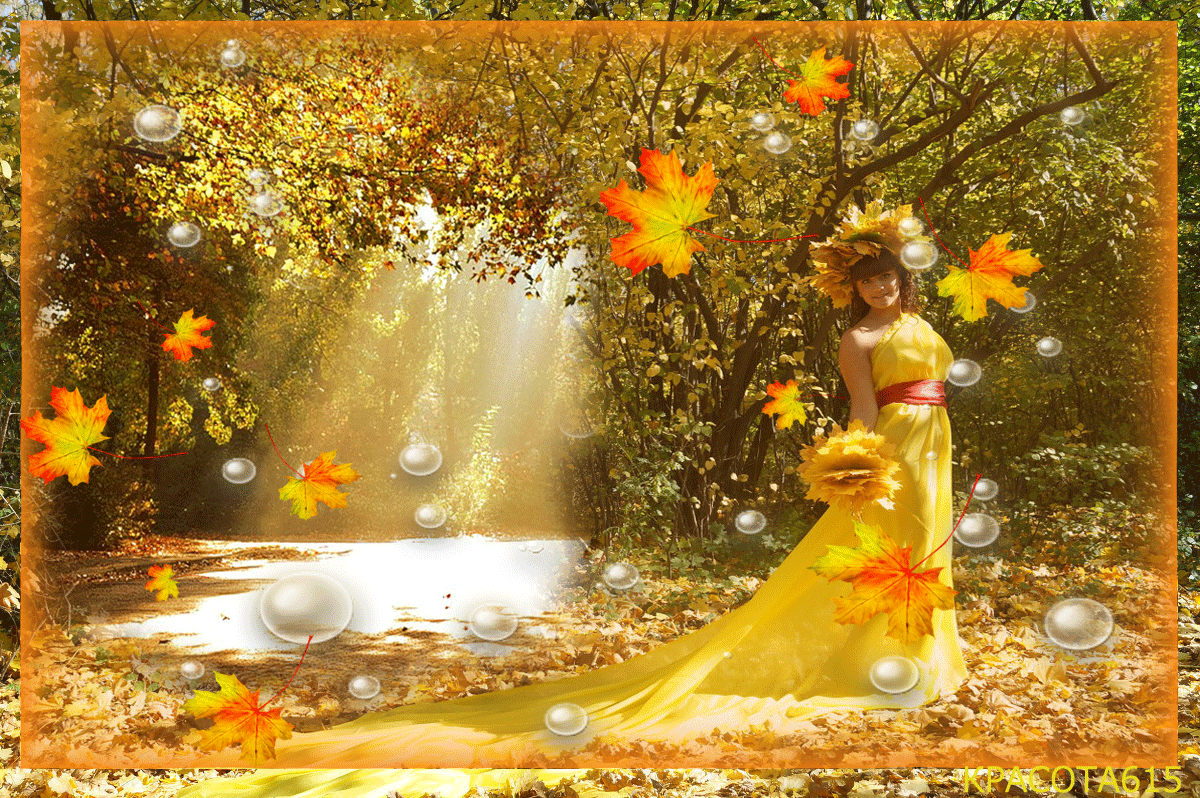 Вальс осени
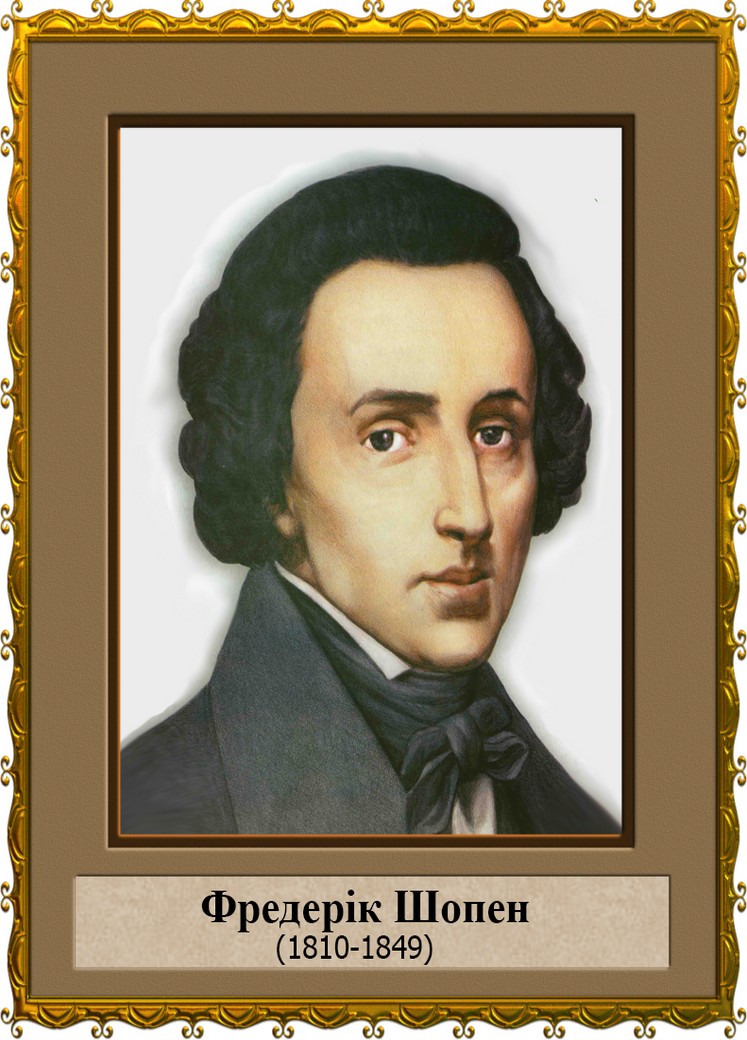 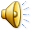 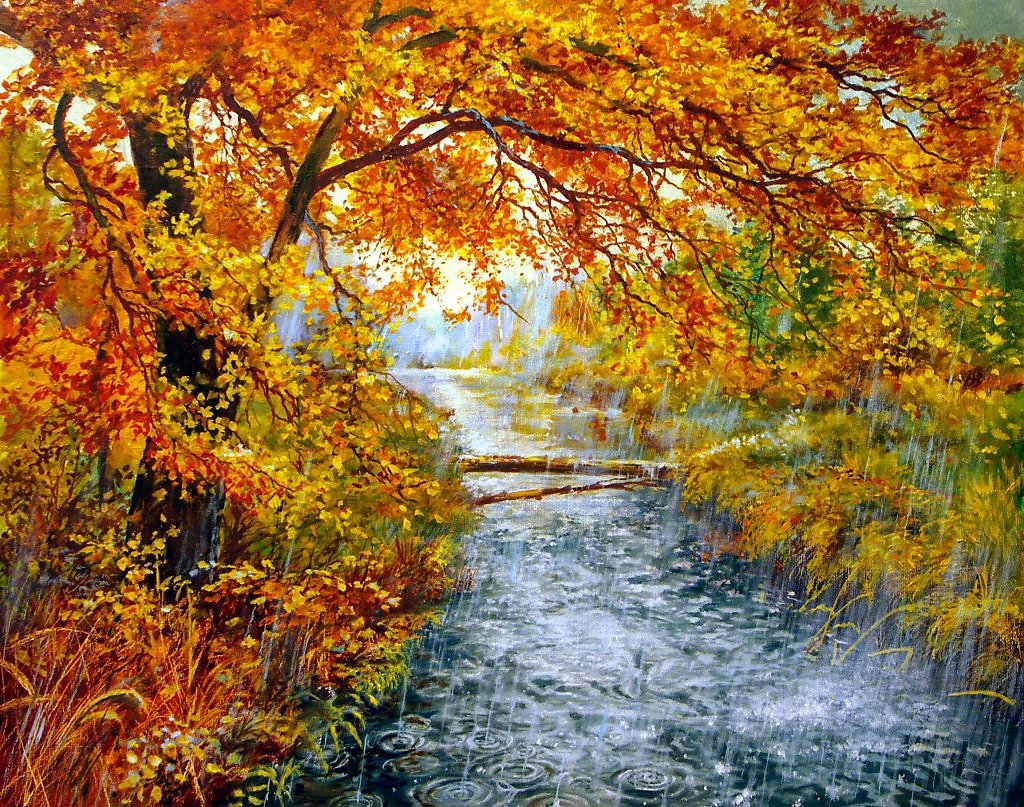 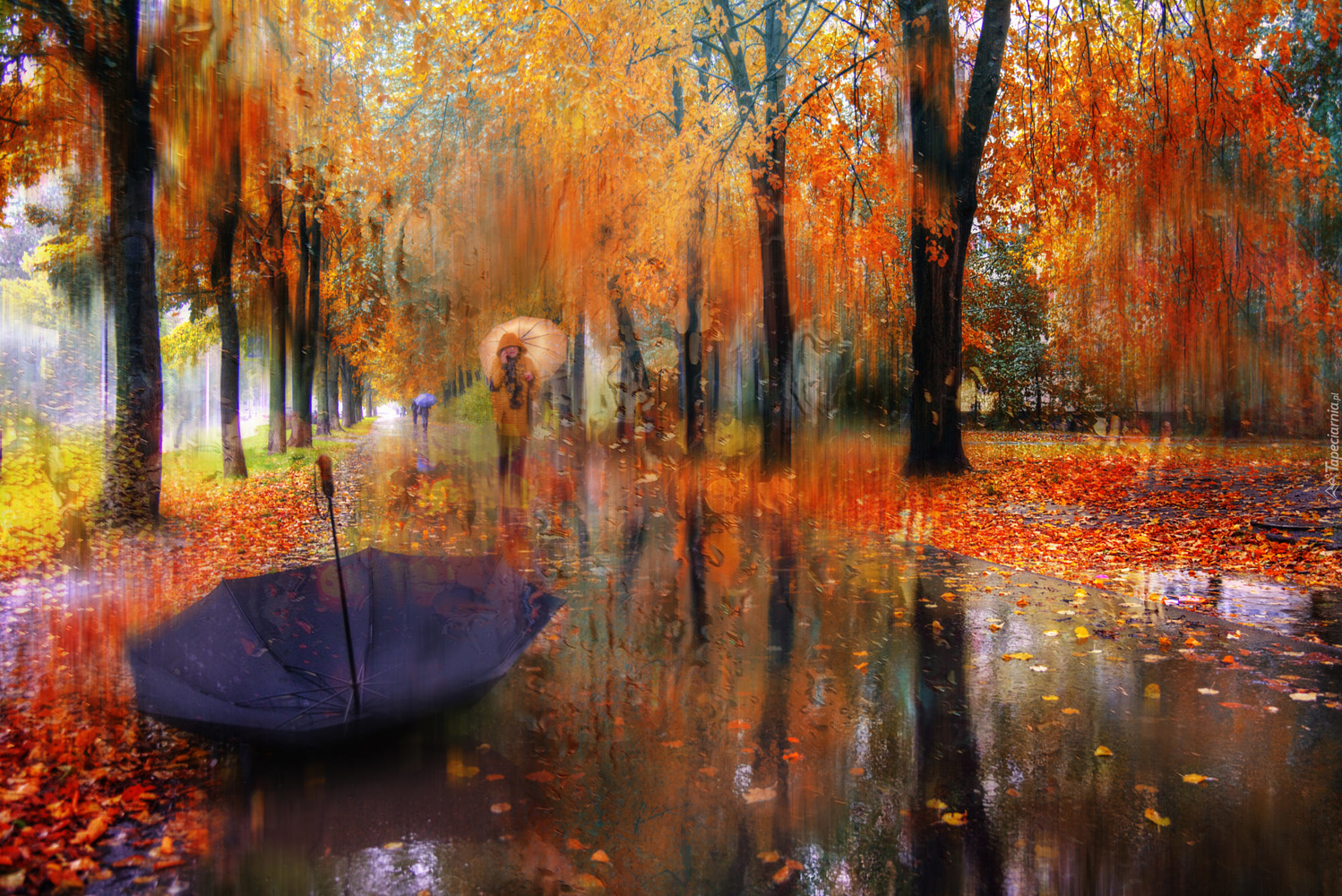 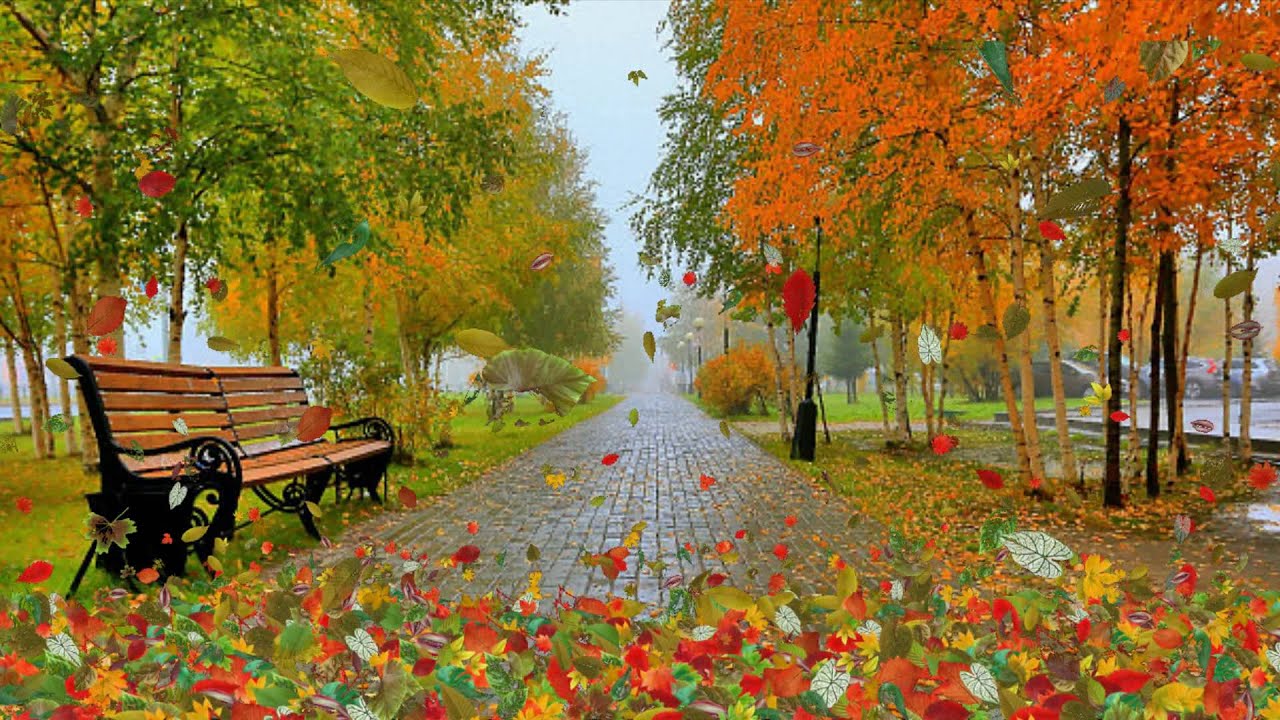 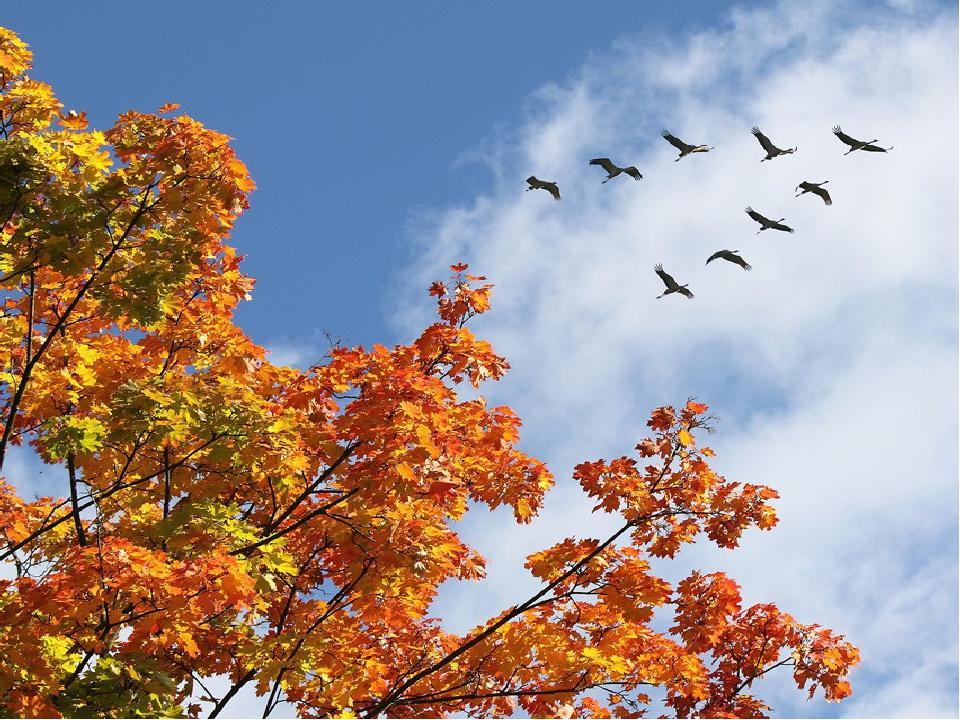 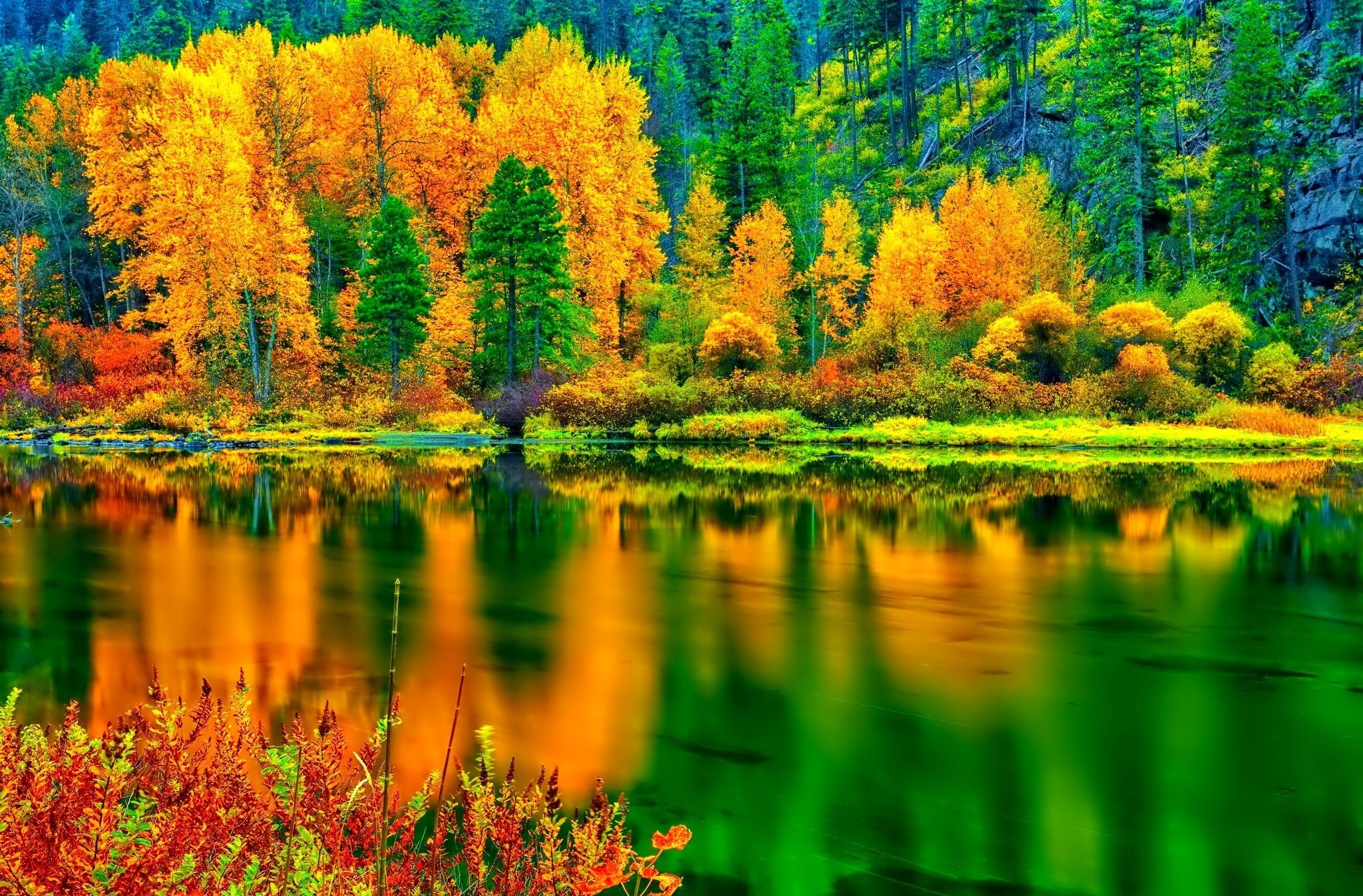 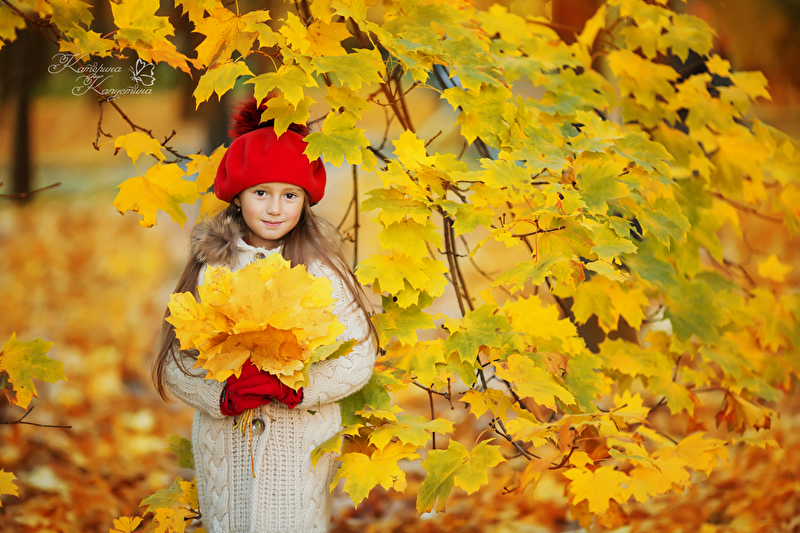 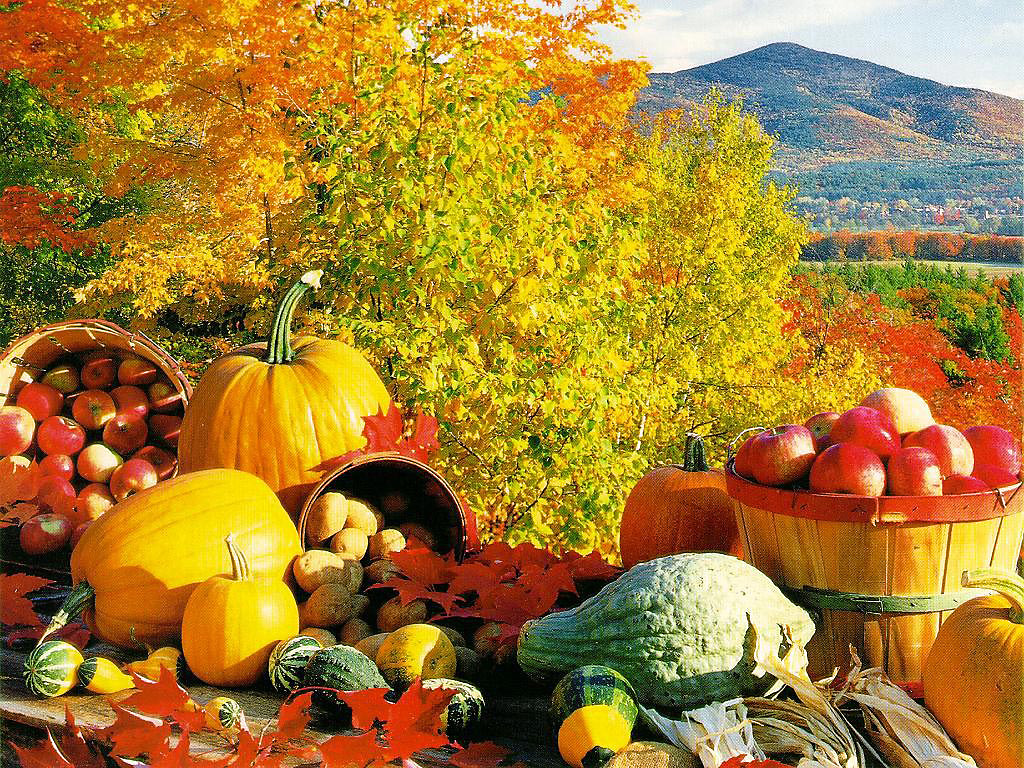 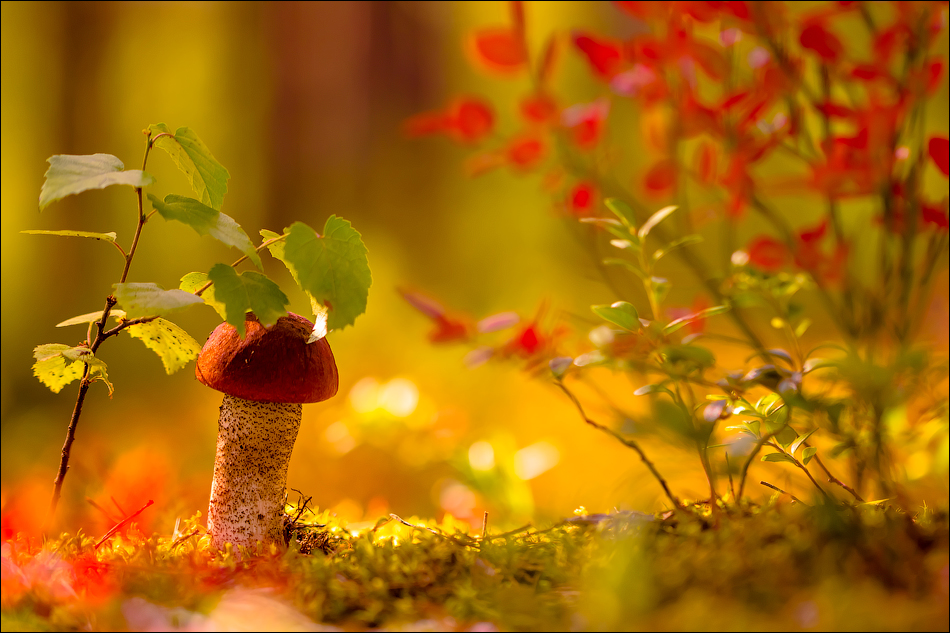 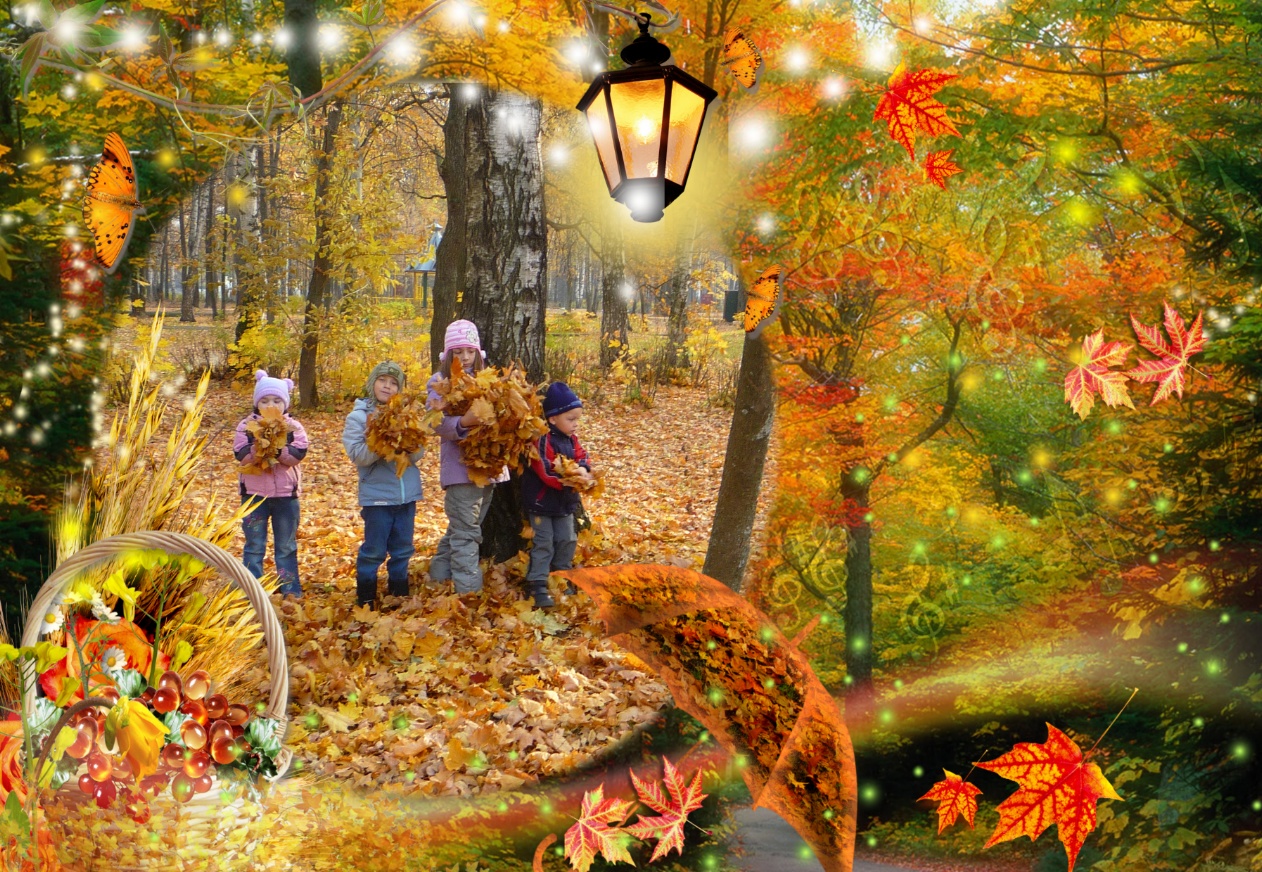 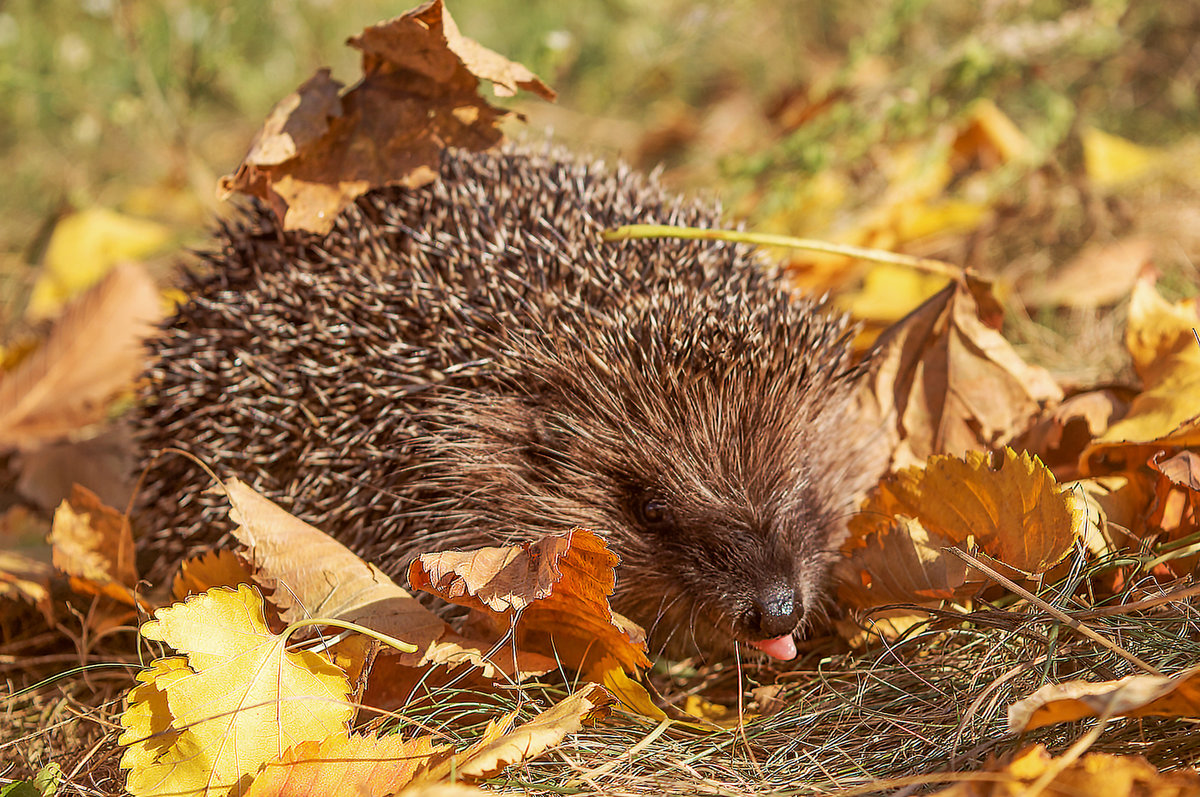 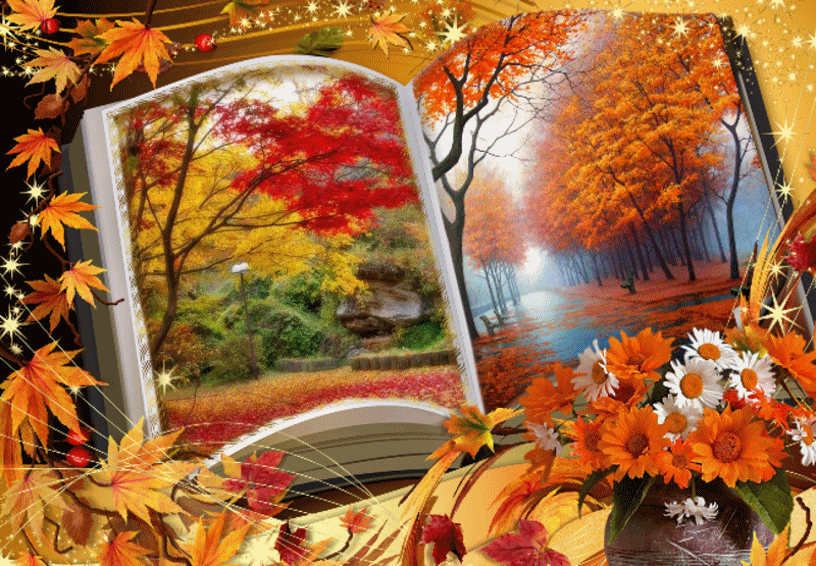 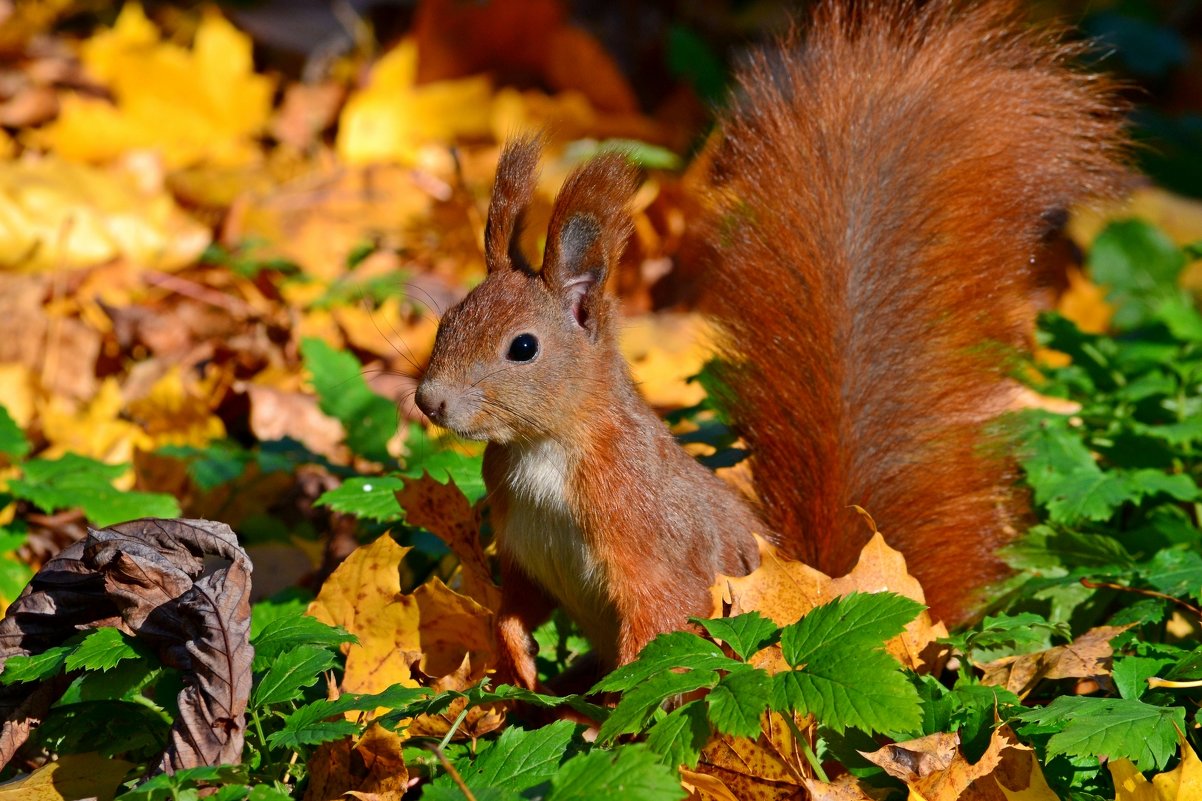 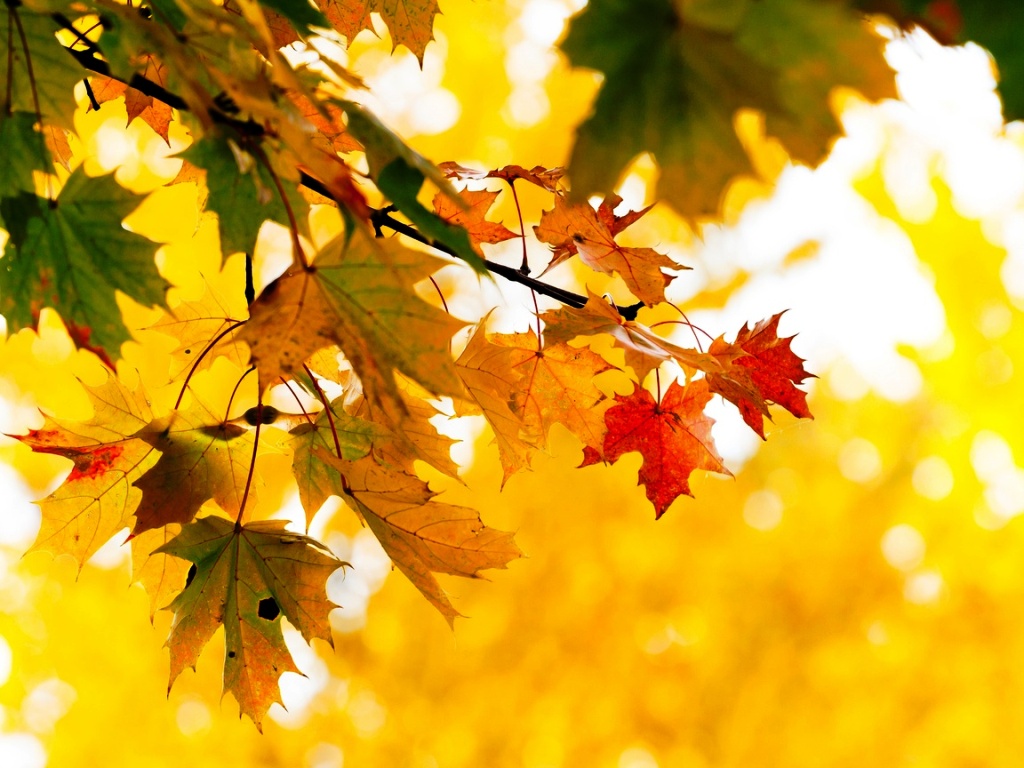 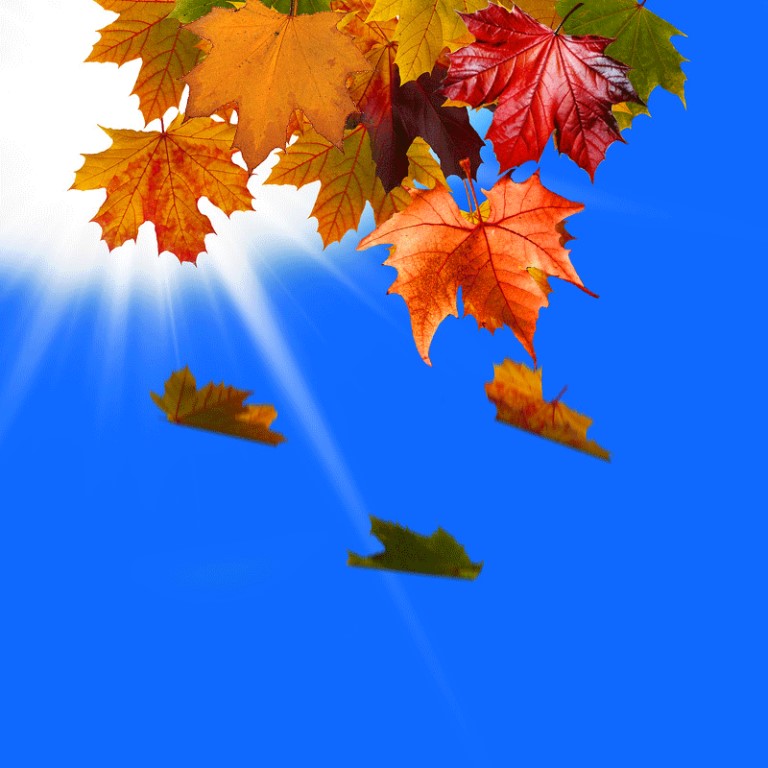 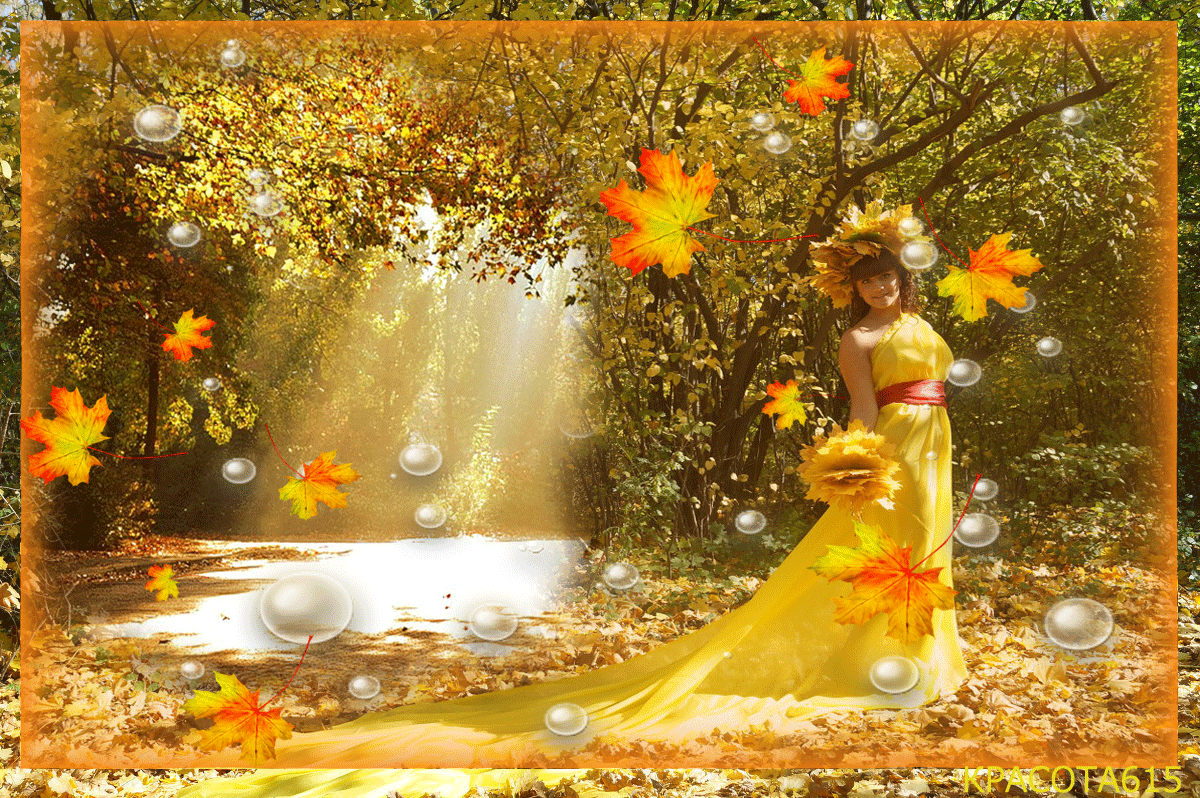